Antimicrobial Stewardship for Nursing Practice
Edited by Molly Courtenay and Enrique Castro-Sánchez
Chapter 3 Antimicrobials and Antimicrobial Resistance
Maria Clara Padoveze, Ligia Maria Abraão and Rosely Moralez de Figueiredo
Understand the core knowledge underpinning the concept of antimicrobial resistance

Apply this knowledge to nursing practice to prevent antimicrobial resistance
SECTION 1: Introduction
Antimicrobials: treatment of infections
reduce mortality
increase life expectancy

Multidrug resistant bacteria: limitations for therapeutic options
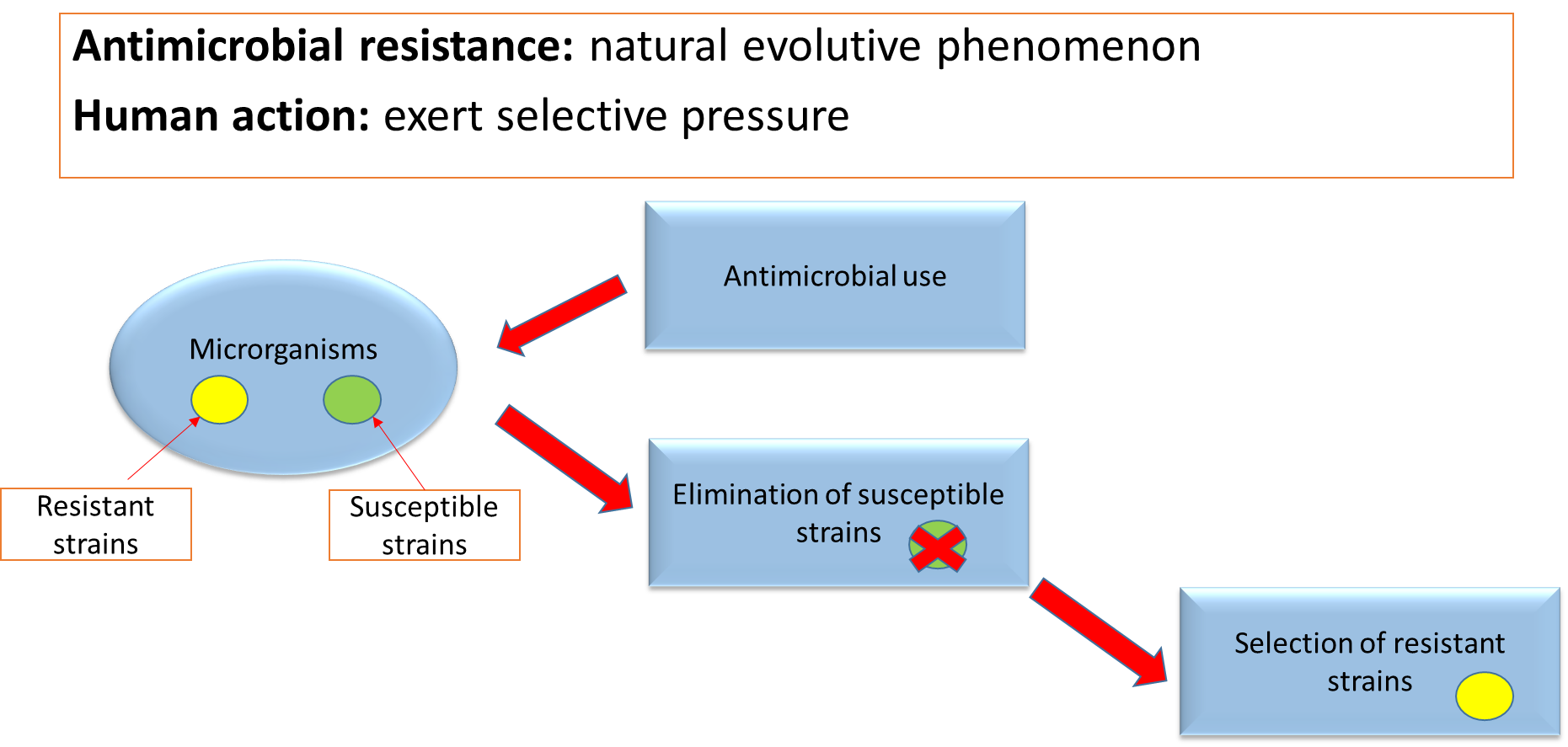 Human contribution factors to antimicrobial resistance as public health problem

Overuse of antibiotics in:
Medicine
Livestock farming
Agriculture
Poultry production

Lack of development of new antibiotics
SECTION 2: Infection
Infection
Balance between host response and micro-organisms’ mechanisms to overcome them
Infection
Colonization versus Infection
Colonization: process by which micro-organisms are present in the host,with a certain level of multiplication, but without producing clinical disease.

Infection: involves the invasion of micro-organisms in the host’s body tissues, with the generation of an inflamatory and immunological response, leading to clinical disease and resulting in signs and symptoms.
Signs and symptoms of infection
Not all colonization results in infection

Colonization => temporarily or  permanently colonized  OR development of infection

Colonization is a complex process:
Sometimes involves changes in the colonizing species
Sometimes quick progress to infection
Signs and symptoms of infection
Important: awareness to identify early signs and symptoms of infection

Nurses: have a pivotal role in the early identification of infection

Clinical presentation: 
may be restricted to certain anatomical site (local infection)
OR
general signs (indicate system infection)
Signs and symptoms of infection
Signs and symptoms of infection
Opportunities for nurse to contribute to early identification of infection (examples):

Measurement of vital signs
Physical examination
Administration of medication: observation of catheter site 
Wound care: observation of characteristics of secretion or necrosis
Bathing patients: observation of erythema, heat or macules and papules in the skin
Emptying a urinary catheter bag: observation of changes in urine characteristics.
Specimen collection
Importance of adequate specimen collection during relevant stages of infection
Ideally before antibiotics administration

The optimal time for specimen collection varies according to the type of infection
Early stages of an infection is more profitable

Correlate the signs and symptoms of infection and the optimal time for specimen collection.

Adequate conservation of samples and timely delivery to laboratory
SECTION 3: How Antimicrobials work
Main concepts
Antimicrobial: includes any agente (such as antibiotics, antivirals, antifungals, and antimalarials) capable to perform against micro-organisms
Produced biologically by micro-organisms or synthetically by chemists.
Kill micro-organisms: (-cidal)
Inhibit grow of micro-organims (-static)

Antibiotic: is a type of antimicrobial substance active against bacteria
Main concepts
Broad-spectrum drug: has activity against gram-positive as well gram-negatives species

Narrow-spectrum drug: has activity against only one group of micro-organisms or only one species.

Therapeutic index: refers to the level of selective toxicity of a given drug comparing to the blood concentration at which a drug causes a therapeutic effect to the amount of toxicity produced in humans.
Classification of antimicrobials
Classification of antimicrobials
May vary according to:

The targeted micro-organisms: antibiotics, antivirals, antifungals, antimalarials

Their molecular structure

Their antimicrobial mechanisms

Obs.: the examples showed in the following tables are not exhaustive
Inhibitors of cell wall synthesis
Target the bacterial cell wall

Interfer with the building of the peptidoglican chain

Interact with  proteins to the synthesis of peptidoglycan chain

Lysis of bacteria occurs due to disruption of the peptidoglycan layer
Inhibitors of cell wall synthesis
Inhibitors of cytoplasmic membrane function
Affinity for lipids bind irreversibly to cytoplasmic membrane sterols

Interfere with lipid byosynthesis

Lead to alterations in permeability, resulting in loss of nutrientes and other essential compounds
Inhibitors of cytoplasmic membrane function
* antifungals
Inhibitors of protein synthesis
Binding ribosomes

Cause misreading of messenger RNA, resulting in abnormal proteins or impairment of proteins synthesis

Abnormal proteins will produce pores that enable more antibiotic to enter the bacterial cell
Inhibitors of protein synthesis
Inhibitors of nucleic acid synthesis
Disrupture of DNA synthesis causing lethal DNA breaks during the replication process

Several mechanisms: 
Binding to a subunit of RNA polymerase
Inhibition of topoisomerases
Phosphorylation of componentes
Inhibition of viral primary transcription process
Inhibiton of viral replication process
Blocking the pathway for folic acid synthesis
Inhibitors of nucleic acid synthesis
** antivirals
Antimetabolites
Compounds structurally similar to normal cellular metabolites 

Compete with cellular metabolites for attachment to enzymes

Similarity of structural analogue of para-aminobenzoic acid, pteridine, nicotinamide

Binding and inhibition of Beta-lactamase ring
Antimetabolites
SECTION 4: Appropriate antimicrobial use
Mechanisms of resistance
To impair the action of antimicrobials:

Reduction of bacterial membrane permeability
Increases in expression and activity of efflux pump systems
Synthesis of enzymes able to destroy or modify the drug
Modification, substitution or disruption of antibiotic bacterial targets
Biofilm formation
a) Reduction of bacterial membrane permeability
Bacterial cellular membrane: 
intrinsic permeability that allows nutrients intake
acts as a first barrier to external agents

Low permeability on the cell surface:
antibiotic blocking => drugs cannot achieve their targets
b) Synthesis of enzymes to destroy a drug
Enzymes can degrade and modify antibiotics

Enzymes can degrade different antibiotics belonging to the same class:
Examples: 
beta-lactamases: destroy beta-lactams (penicillin, cephalosporins, clavams, and monobactams)
carbapenemases: destroy carbapenems
c) Modification of antibiotic targets
Very frequent mechanism
Antibiotics bind to the bacterial target in a specific way, preventing their normal role
Example: penicillin = bind to penicillin binding protein (PBP) = rupture of cell wall
	



Small mutations on these targets = prevent antibiotic binding
Example: altered PBP (PBPa) will not bind to penicillin
Bacterial cel
Bacterial cel
penicillin
penicillin
d) Increases in expression and activity of efflux pump
Efflux pump: 
proteins that constitutes all bacterial plasma membrane
mechanism that actively transport antibiotics out of the bacterial cells 

Over expression of these proteins:
increase expression and activity of efflux pump system
SECTION 5: Implications for nursing practice
Implications for nursing practice
Nurses should recognize:
the mechanisms that lead to antimicrobial resistance
selective pressure exerted by antimicrobials
how antimicrobials work


Nurses: pro-active attitude regarding antibiotic therapy
Implications for nursing practice
Obtain allergy history from the patient to support optimal prescribing of antimicrobials
Proper choice of catheter according to the therapy and clinical conditions of the patient
Monitor adverse events of antimicrobial therapy
Review daily condition of patients
Actively take part in multidisciplinar team discusssions regarding antibiotic treatment, indication and duration
Implications for nursing practice
Proper and timely specimens collection

Avoid unnecessary specimens collection
Example: avoid urine collection of asymptomatic patients to prevent unnecessary treatment

Timely examination of antibiograms to support therapy adjustment and de-escalation
Role of nurses
Awareness: antimicrobials with restricted indication and the need to save them for specific purposes
Example: isoniazid and rifampicin limited to therapy as part of treatment of mycobacterial diseases including tyberculosis.

One Health approach:
Multiple sectors working together to achieve better public outcomes
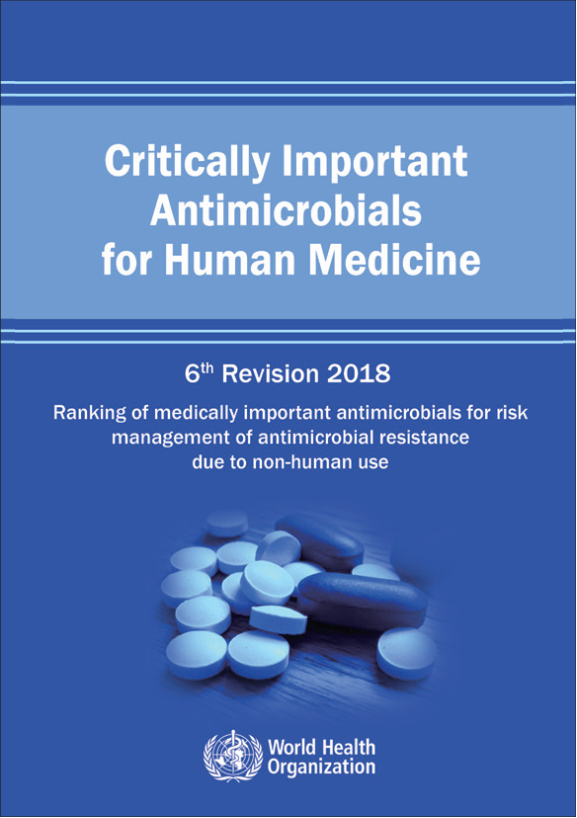 Nurses are frontline professionals engaged in the fight against antimicrobial resistance
Thank You